LO: Cumulative Frequency Graphs
Cumulative frequency is a 
running total of the frequencies.
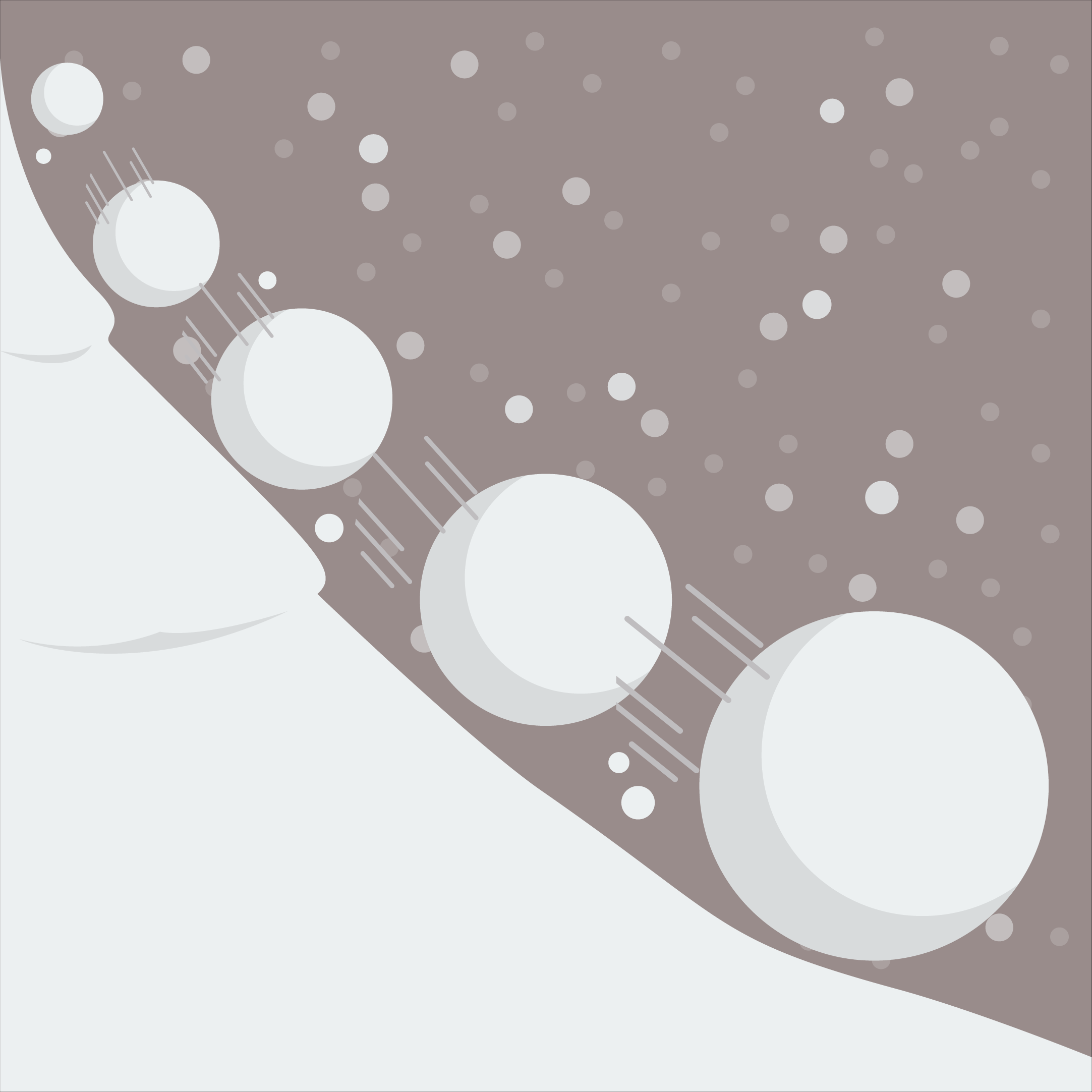 4
7
12
15
19
4
7
12
14
15
2
9
19
24
26
The following two tables show when F1 drivers took a pit stop during a race.
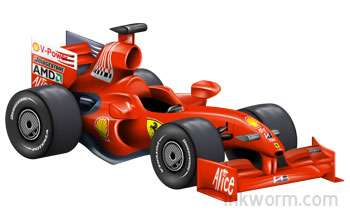 What are differences in the tables?
The tables show when F1 drivers took 
a pit stop during a race.
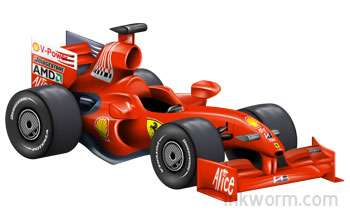 What can you say about 
the race from the data?
Why did pit stops happen between 
0 and 10 laps?

Why did a pit stop happen between 
40 and 50 laps?

Which was the modal group and Why?
The tables show when F1 drivers took 
a pit stop during a race.
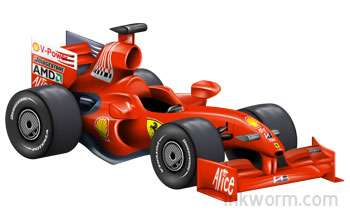 What can you say about 
the race from the data?
How many pit stops happen in the race?

When was the biggest increase in the cumulative frequency?

Where were the smallest increases in the cumulative frequency?
20
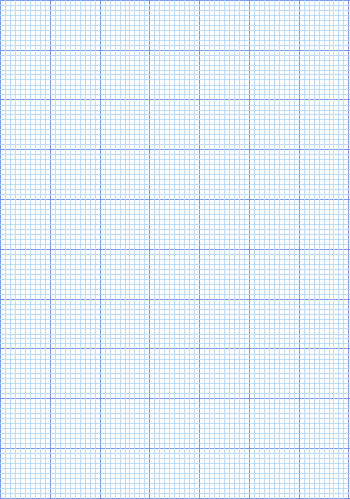 18
16
14
12
Cumulative frequency
10
8
6
4
2
0
0
10
20
30
40
50
Number of Laps
You are going to plot a cumulative frequency graph.
What is the co-ordinate 
of the first point 
you are going to plot?
(10, 4)
What are the other co-ordinates you need to plot?
(20, 6)
(30, 14)
(40, 19)
(50, 20)
20
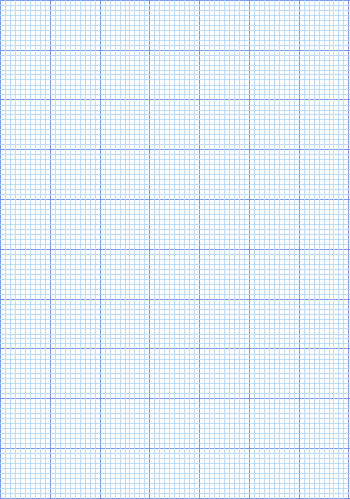 18
16
14
12
Cumulative frequency
10
8
6
4
2
0
0
10
20
30
40
50
Number of Laps
Plotting and Information.
Median = 26
LQ = 18
UQ = 31
Interquartile Range = 13
Below is the original data for 
when the pit stops happened.
0, 0, 1, 1, 18, 20, 24, 24, 24, 25, 25, 25, 26, 26, 31, 31, 32, 32, 38, 49
middle 50% of the data
20, 24, 24, 24, 25, 25, 25, 26, 26, 31
Why use inter-quartile range instead of range?